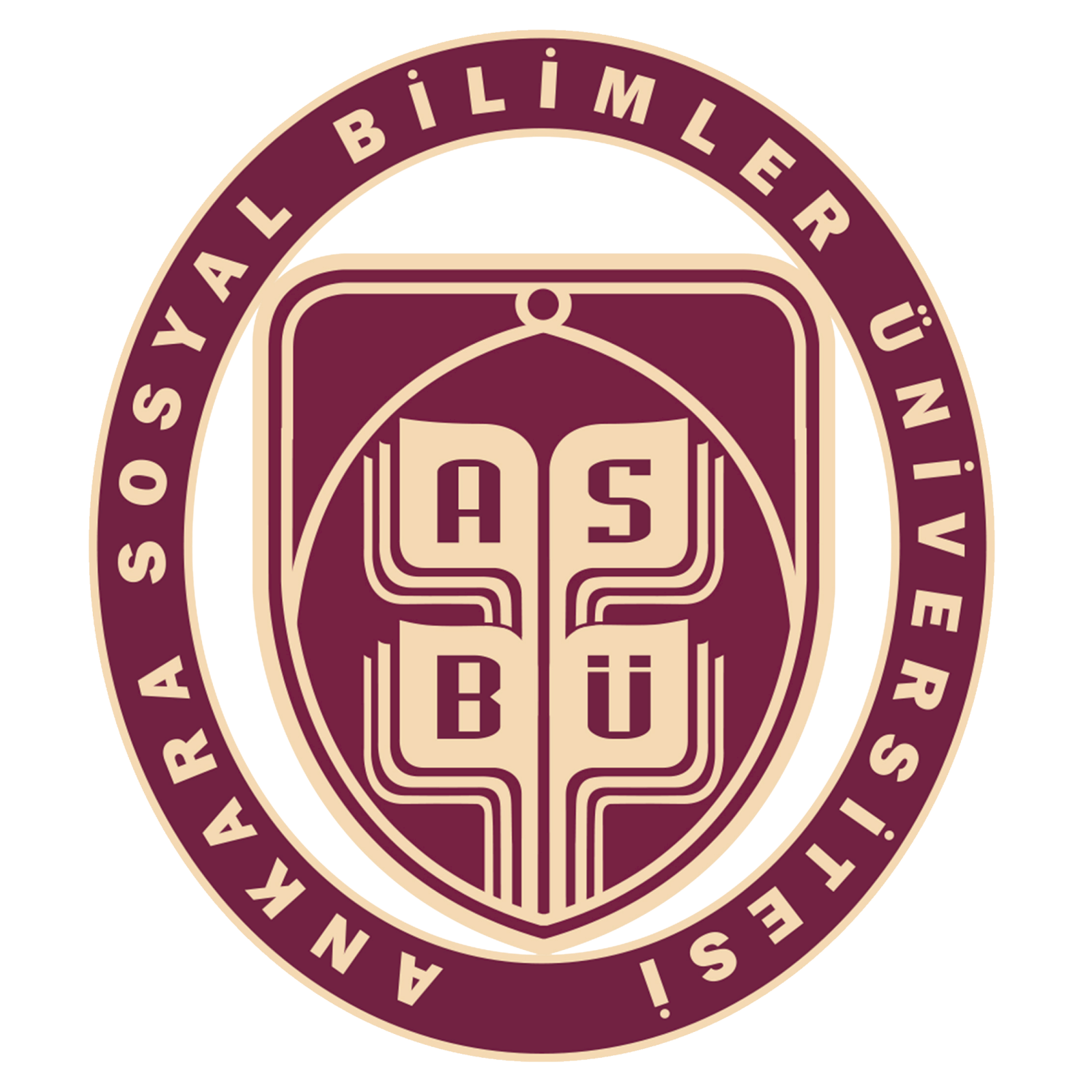 ASBU İngiliz Dili ve Edebiyatı Bölümü
2021-2022 Oryantasyon
İngiliz Dili ve Edebiyatı Öğretim Kadrosu
Prof. Dr. İsmail Çakır, Dekan 
Prof. Dr. Julie Ann Aydınlı, Bölüm Başkanı
Prof. Dr. Mine Özyurt Kılıç
Doç. Dr. Beyazıt Hilmi Akman, Dekan Yrd.
Doç. Dr. Filiz Barın Akman, Bölüm Başkan Yrd.
Dr. Öğr. Üyesi Aysel Sarıcaoğlu Aygan
Dr. Öğr. Üyesi Zümre Gizem Yılmaz Karahan
Araş. Gör. Tuğba Şimşek
Araş. Gör. Hüseyin Alhas
Lisans Programı
Lisans programımız, öğrencilerin 
eleştirel düşünme,
sorgulama ve araştırma yeteneklerini
geliştirerek lisansüstü araştırmalara başlayabilecek seviyede akademik üretim faaliyetleri gerçekleştirebilen, kültür ve edebiyatları araştıran bireyler yetiştirmeyi hedefler.
Lisans Programı
Müfredat, öğrencilerin kendi ilgi alanları keşfedip geliştirebilmelerini ve öğrendiklerine eleştirel bir bakış açısı ile yaklaşmalarını amaçlamaktadır.
Programda öğrencilerin İngilizce dışında aşağıda sıralanan farklı dillerden birini almalarına imkan verilir:
   * Almanca			* Farsça  			* İtalyanca
   * Arapça 			* Fransızca			* Japonca
   * Çince		      	* İspanyolca			* Rusça
Bölümün Araştırma Alanları
Ana araştırma alanı İngiliz Dili ve Edebiyatı olmakla birlikte bölümümüz, hem 
Karşılaştırmalı Edebiyat,
Amerikan Kültürü ve Edebiyatı
Kadın Çalışmaları
Dilbilim
Çeviri
Medya
Sömürgecilik ve Sömürgecilik Sonrası Dönem 
gibi alt çalışma alanlarıyla; hem de Tarih, Sosyoloji, Antropoloji, Bölge Çalışmaları gibi yakından ilgili olduğu disiplinlerle organik bir bağ ve etkileşim içindedir
Yandal Programı
Diğer Bölümlerle İkili Yandal Anlaşmalarımız
*Uluslararası İlişkiler		*İslami İlimler 				*Tarih
*Ekonomi 			*Siyaset Bilimi ve Kamu Yönetimi
Yandal programına ne zaman başvurulur?Öğrenci, yandal programına, Anadal lisans programının en erken üçüncü, en geç altıncı yarıyılın başında başvurabilir.
Yandal programına hangi öğrenciler başvurur?Yandal programına, başvurduğu yarıyıla kadar aldığı Anadal lisans programındaki tüm kredili dersleri başarıyla tamamlamış olan öğrenciler başvurabilir.
Yandal programına başvuran öğrencilerin not ortalaması kaç olmalıdır?Yandal programına başvuran öğrencinin başvurduğu yarıyıla kadar Anadal lisans programında genel akademik not ortalamasının 4,00 üzerinden en az 2,50 olması gerekir.
Erasmus+ Değişim Hareketlilikleri
Erasmus+ Değişim Hareketlilikleri
Uluslararası Ofis web sayfasını duyurular için kontrol edin.
Fakültesinde en az ilk yıldaki çalışmalarını tamamlamış olmaları (İngilizce Hazırlık Programı'nda öğrenim gören öğrenciler başvuruda bulunamaz);
2.20 / 4.00 ya da üstü not ortalamasına (lisans öğrencileri için) 
İngilizce asgari B2 yeterlilik seviyesine sahip olmaları (eğer ev sahibi üniversite İngilizce'den farklı bir eğitim diline sahipse öğrenciler bu dilde yeterlilik seviyelerini belgelemelidir.)
Önemli Bilgiler
1) 4 yıllık lisans programından mezun olabilmek için kaç AKTS’lik ders almam gerekir?
Öğrenciler, her dönem en az 30 AKTS’lik ders alarak 8 ders dönemi (4 yıl) boyunca 240 AKTS’lik dersten başarılı olmalıdır. Bu dersler, ASBÜ-İDE müfredatında 20 AKTS (TURK, AIIT, HIST kodlu) ortak zorunlu derslerden, 20 AKTS (CFL kodlu) zorunlu yabancı dil derslerinden, 145 AKTS (ELIT kodlu) bölümün zorunlu derslerinden ve 55 AKTS bölüm içi veya bölüm dışı seçmeli derslerden oluşur.
2) Derslerimi nasıl seçebilirim? Ders kaydını nasıl yapabilirim?
ASBÜ Öğrenci Bilgi Sistemi (ÖBS) üzerinden ASBÜ Akademik Takviminde belirtilen tarihlerde her dönem başında ders kaydınızı akademik danışmanınızın yönlendirmesi ve onayıyla yapabilirsiniz. Detaylar için danışmanınızı görebilirsiniz. Danışmanınızın kim olduğunu ders kayıt haftasında ÖBS üzerinden öğrenebilirsiniz. 
3) Derslere devam etmek zorunda mıyım?
Evet. Teorik derslerin toplam saatinin % 30’undan fazla devamsızlık yapılırsa o dersten kalırsınız ve o dersin açıldığı ilk dönemde o derse devam ederek yeniden almak durumunda olursunuz. Devamsızlıktan kalırsanız, dönem içindeki notlarınız geçersiz olur, dönem sonu sınavına giremezsiniz.
4) Mazeret sınavına nasıl girebilirim?
Öğrenci, kısa süreli sağlık raporu bitiminden veya üniversitemizce yapılan resmi görevlendirme sonundan itibaren 5 (beş) gün içinde Yabancı Diller Fakültesi Dekanlığı’na mazeret sınavı dilekçesi vererek başvuru yapar. Dekanlık yönetim kurulu onayladıktan sonra, mazeret sınavı zamanı ilgili öğretim elemanı tarafından kararlaştırılıp öğrenciye bildirilir. 
5) Kayıt dondurmak istiyorum. Ne yapmalıyım?  
Eğitim-öğretimin başladığı ilk 10 gün içerisinde Yabancı Diller Fakültesi Dekanlığı’na kayıt dondurma dilekçesi vermelisiniz. Dekanlık Yönetim Kurulu uygun bulursa, kayıt dondurma işleminiz gerçekleşir. İlk 10 günden sonra geçerli tek mazeret, tam teşekküllü hastaneden alınan raporla kanıtlanabilen sağlık durumlarıdır. 

Diğer sorularınız için lütfen bölüm web sitemizde bulunan S.S.S. kısmına dikkatlice okuyun. (https://ide.asbu.edu.tr/tr/sikca-sorulan-sorular)
Önemli Linkler:
Ders içeriklerine Bologna Bilgi Paketimizden ulaşabilirsiniz.(“Akademik Birimler” > “Lisans” > “Yabancı Diller Fakültesi” > “İngiliz Dili ve Edebiyatı”) https://obs.asbu.edu.tr/oibs/bologna/index.aspx 
     Müfredat Programı:   https://ide.asbu.edu.tr/sites/fakulte_bolumler/ydf/ide.asbu.edu.tr/files/inline-files/Asbu_ide_Lisans_Mufredati.pdf 

E-Posta ve Ders Kaydı, Transkript, Danışman Bilgisi gibi işlemler için OBS (Öğrenci Bilgi Sistemi)  https://asbunet.asbu.edu.tr

Akademik Takvim, Formlar, Yönetmelikler ve diğer işlemler için Öğrenci İşleri Daire Başkanlığı  https://oidb.asbu.edu.tr/tr/node/23
	**Özellikler lisans eğitim-öğretimi ve sınavlarına ilişkin esasların olduğu «ANKARA SOSYAL 	BİLİMLER ÜNİVERSİTESİ ÖN LİSANS VE LİSANS EĞİTİM-ÖĞRETİM YÖNETMELİĞİ»ni okuyun lütfen.
Yemekhane, Yemek Bursu, Öğrenci Toplulukları gibi bilgiler için Sağlık, Spor ve Kültür Daire Başkanlığı  https://sksdb.asbu.edu.tr/tr
Üniversitede Yaşam
Barınma 
ASBÜ’nün Ulus’ta bulunmasının en büyük avantajlarından biri yurt çeşitliliği ve alternatifidir. Öğrencilerimiz Kredi Yurtlar Kurumu (KYK) yurtlarından veya özel yurtlardan faydalanabilirler.
Beslenme
Öğrenciler için belirlenen yemek ücreti 2 TL’dir. ASBÜ başarılı öğrencilere yemek bursu imkânı sağlamaktadır. Yemek ücretleri öğrencilere verilen kimliklere yüklenecektir.
Sağlık
Üniversitemiz bulunduğu merkezi konumuyla birçok sağlık kuruluşuna yaklaşık 3 km mesafededir. Üniversitemiz bazı özel sağlık kuruluşlarıyla ikili protokoller imzalayarak öğrencilerimizin ve personelimiz indirimli olarak sağlık hizmetlerinden faydalanmasını sağlamaktadır. Kurum adına anlaşma sağlanan sağlık kuruluşları arasında Lokman Hekim Hastaneleri, Ortadoğu Hastaneleri, Madalyon Psikiyatri Merkezi, Özkaya Tıp Merkezi, Miadent Ağız ve Diş Sağlığı Merkezi
Spor Olanakları
ASBÜ Üniversite Sporları Federasyonu üyesidir. Tüm üniversitelerle takım ve bireysel turnuvalara katılabilmektedir. Gerek kamu gerekse özel spor tesisleriyle protokoller imzalanarak öğrenci ve personelimizin yararlanması sağlanmaktadır. Öğrencilerimizden milli veya lisanslı sporcuların Sağlık, Kültür ve Spor Dairesi (SKS) Başkanlığı ile iletişime geçmesi durumunda kendilerinin sportif faaliyetlerine destek sağlanmaktadır. Bu amaçla yurt içi ve dışı kuruluşlarla işbirliği yaparak, bu alandaki çalışmaları yaygınlaştırıp, üniversiteyi temsilen öğrencilerin müsabakalara katılmaları sağlanmaktadır.
Öğrencilerimizin Faydalanabileceği Spor Tesisleri:
* Ankara Büyük Şehir Belediyesi Spor Tesisleri
* Gençlik ve Spor Bakanlığı Gençlik Merkezleri
* Keçiören Belediyesi Kapalı Yüzme Havuzu
* Keçiören belediyesi Etlik Halı Sahaları
Kültürel FaaliyetlerTarihî kent merkezinde bulunan ASBÜ aşağıdaki merkezlere yürüme mesafesindedir.
➤ Etnografya Müzesi,
➤ Roma Hamamı,
➤ PTT Pul Müzesi,
➤ Ankara Kalesi,
➤ Tarihî Hacı Bayramı Veli Camii ve çevresi,
➤ İlk Meclis (Kurtuluş Savaşı Müzesi),
➤ Cumhuriyet Müzesi (II. Meclis)
➤ Anadolu Medeniyetler Müzesi
➤ Ulucanlar Müzesi
➤ Devlet Resim ve Heykel Müzesi
➤ Millî Mücadele ve Atatürk Konutu Vagonu TCDD Gar
➤ T.C. Ziraat Bankası Müzesi
➤ TCDD Müzesi ve Sanat Galerisi
➤ Suluhan
➤ Gençlik Parkı Gençlik Merkezi
➤ Gençlik Parkı
➤ Devlet Tiyatrosu
➤ Devlet Opera ve Balesi
➤ Tarihî Tiyatrolar (Küçük Tiyatro, Büyük Tiyatro)
Öğrenci Toplulukları Üniversitemizde faaliyet gösteren öğrenci toplulukları tüm öğrencilerimizin boş zamanlarını verimli bir şekilde değerlendirmelerini; eğitim-öğretim dışında kalan zamanlarını mesleki, bilimsel, sosyal, sanatsal, kültürel ve sportif etkinlikler düzenlemelerini ve bu faaliyetlere katılmalarını sağlamayı hedeflemektedir.
Afrika Çalışmaları Topluluğu
Edebiyat Topluluğu 
Film Topluluğu
Genç Kızılay Topluluğu
Gezi ve Doğa Topluluğu Sosyal Sahne Topluluğu
Havacılık Topluluğu
İTOPYA iletişim Topluluğu
Müzik Topluluğu
Sosyal Sahne Öğrenci Topluluğu
Spor Topluluğu
Uluslararası İlişkiler ve Diplomatik Araştırmalar Topluluğu 
Uluslararası Sosyal Bilimler Topluluğu
(https://sksdb.asbu.edu.tr/tr/ogrenci-topluluklari-11)
HepinizHoş Geldiniz!
Güzel ve verimli bir dönem dileğiyle
IDE Bölüm Başkanlığı
2021-2022